Tecnologías avanzadas 
en Radio IP
Ing Oscar Bonello, AES Fellow
SOLIDYNE LABS, Buenos Aires
La industria de la radiodifusión comienza en 1920, usando válvulas electrónicas
Progresa con tecnologías de estado sólido en forma gradual en las décadas de 1960 y 1970 
Pero el ingreso al mundo digital  de las estaciones de radio tiene una fecha exacta…
2
Pues el 27 de junio de 1989 es presentado mundialmente el sistema Audicom® en la Secretaría de Comunicaciones de Argentina
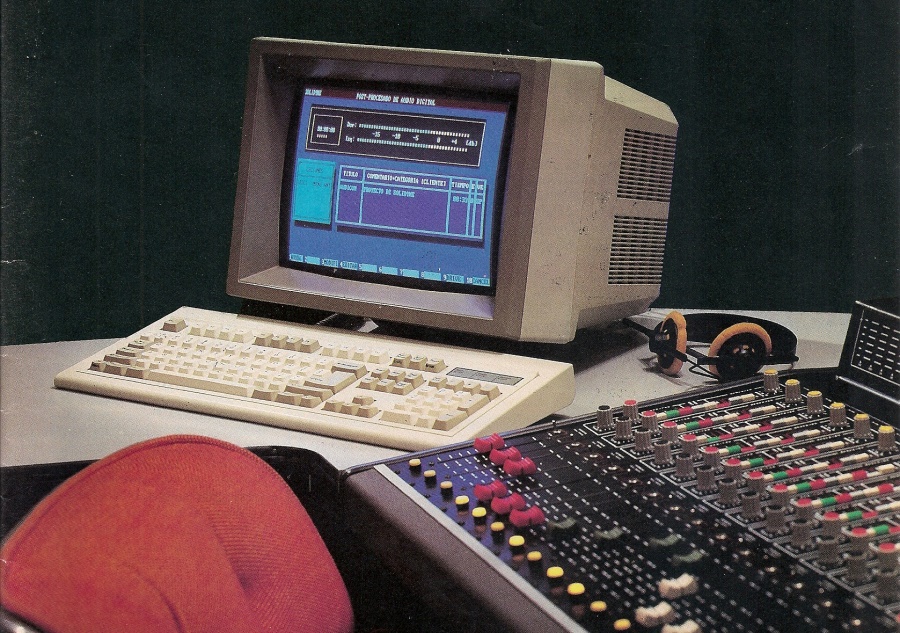 3
Fue  el primer dispositivo digital en ingresar a una estación de radio
La conmoción fue tal que en la NAB 1990 un célebre ingeniero norteamericano nos dijo:  ”…es un invento asombroso pero nadie lo va a usar en radio pues el audio y la computadora son como el aceite y el agua; nunca se mezclan”
4
Afortunadamente NO tuvo razón…
El presidente de la NAB en cambio dijo en su discurso de apertura en 1990:  
   “No es solamente un gran avance…      Es la Re-Invención de la Radio”
5
El Audicom puso a América Latina en los libros de Historia de las grandes innovaciones tecnológicas
Solidyne en 1989 ya tenía 11 patentes de invención y al principio pensamos que esta sería la número 12…
Pero un cuidados análisis y la triste experiencia legal con sus patentes de Edwing Armstrong, inventor de la FM, nos convencieron de lo contrario.
6
Como un acto de justicia donamos al mundo los derechos de uso de las 3 tecnologías clave para posibilitar este invento
Solidyne, decidió mantener el secreto comercial de la fabricación. Asi pudimos llevarle años de ventaja a USA y Europa. Pero NUNCA solicitamos ninguna patente para que el invento finalmente se difundiera por todo el mundo
Argentina siguió el ejemplo de Francia en 1839 cuando liberó al mundo las patentes de Louis Daguerre y logró que la fotografía fuera universal.
7
Con el paso del tiempo los dispositivos analógicos fueron desapareciendo  de los estudios de radio
Los cassettes y las máquinas de cartuchos fueron los primeros en despedirse rumbo al museo.
Los grabadores de carrete abierto, los discos fonográficos y los procesadores de audio le siguieron raudos al exilio
Y finalmente las consolas de audio analógicas se están despidiento tardíamente
8
Inicialmente comenzaron a aparecer consolas digitales que conservan algunos procesos analógicos y siguen siendo utilizadas hoy en día
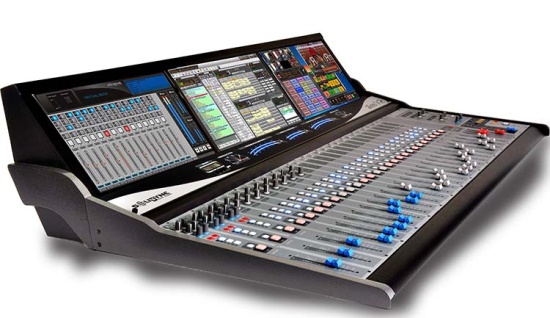 9
Por la cobertura mundial de nuestros productos fuimos galardonados en varias oportunidades
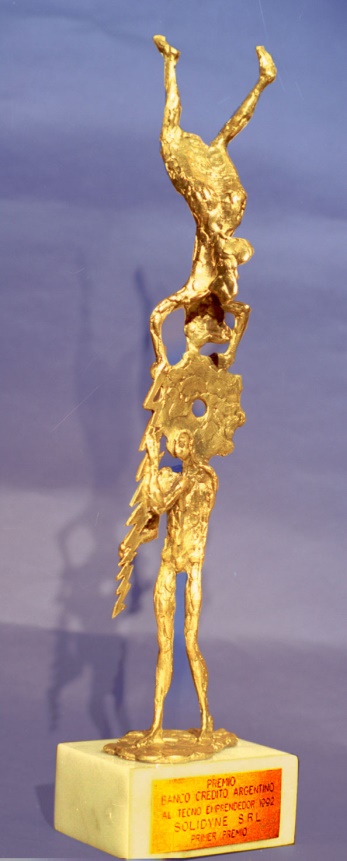 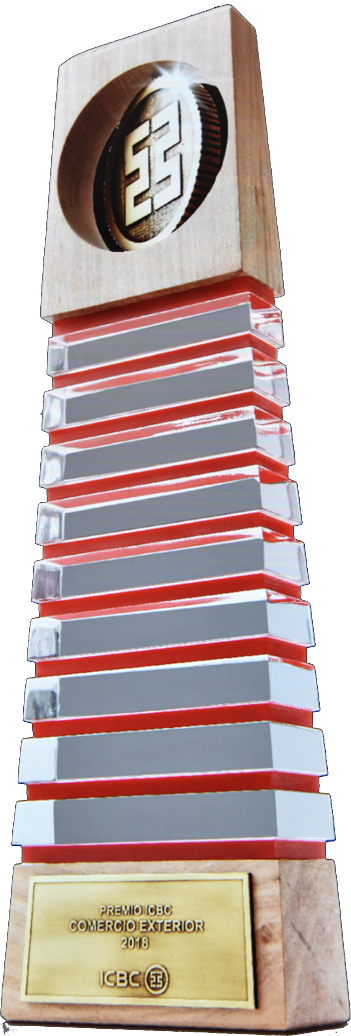 2018 Primer Premio ICBC a empresas exportadoras de alta tecnología, por ventas en 67 países
1992  Primer Premio Nacional a la Innovación Tecnológica
10
En la actualidad de mayoria de las radios está en este proceso de pasar de analógico a digital
Pero las conexiones se siguen haciendo por cables… y cada vez se complican más
Por ejemplo: mantener un procesador de audio en planta transmisora y controlarlo desde Estudios enviando además señal RDS no es tarea simple
11
Las consolas gradualmente van aceptando controles remotos a través de redes Ethernet
Solidyne introduce esta tecnología mundialmente en consolas de radio  a fines de 2012.  Esto permite controlar remotamente por una PC, tablet o por teléfonos celulares los atenuadores y botoneras de una consola
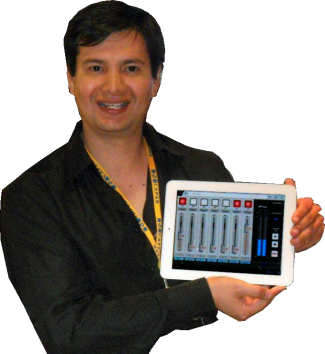 Las consolas Solidyne pueden operarse por HTML desde WiFi, incluso desde sitios remotos
CAPER Show 2013
12
Interconexión de audio por RTP
La tecnología digital permite el envio de audio a distancia mediante un flujo de datos (streaming) del audio codificado en forma digital.Es usual enviarla por Internet en forma de “paquetes”de bits.
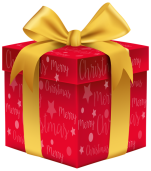 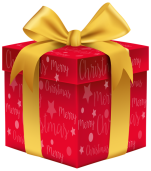 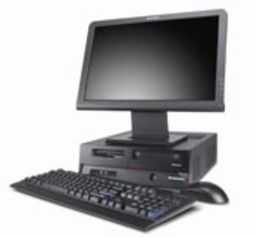 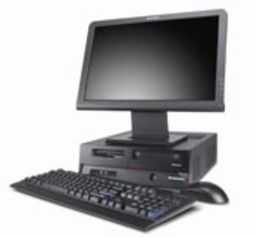 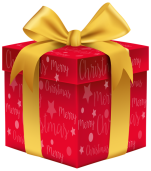 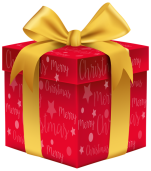 Los paquetes de información siguen diferentes caminos dentro de Internet y deben ser puestos en orden al llegar o incluso darlos por perdidos
13
Interconexión de audio por RTP
La transmisión RTP (Real Time Protocol) es una solución para trabajar con audio en MP3, AAC, Opus,etc. Pero la demora de esperar los paquetes y reordenarlos tiene un retardo que en muchas  aplicaciones  es inaceptable.
14
Interconexion de audio IP por red LAN  (Ethernet)
A medida que aparecen nuevas tecnologías y exigencias de calidad de audio,  las interconexiones con cables se complican…
Para obtener una calidad de sonido perfecta debemos usar audio de 24 bits sin compresión de datos en formato WAV.
 La frecuencia de muestreo preferida es de 48 kHz y en algunas aplicaciones se requieren retardos menores de 1 ms
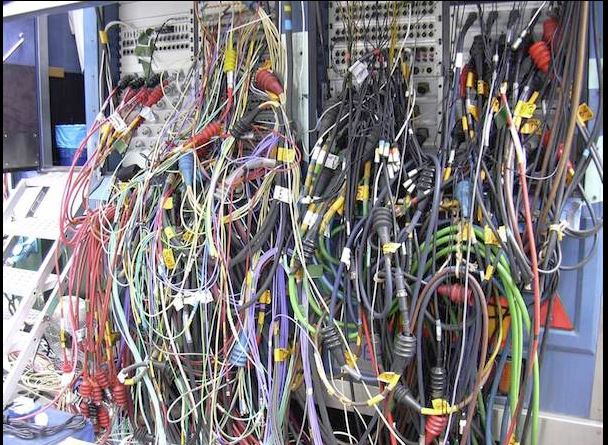 15
Interconexion de audio por red LAN  (Ethernet)
Para ello debe usarse una red conmutada (switching network). En esta red se envian los flujos de datos a los destinatarios estableciendo un puente momentáneo que convierte las dos redes en una sola. Esto  aumenta su velocidad con respecto a los ruters que direccionan manteniendo separadas las redes. 

Por otro lado  todos los dispositivos deben estar sincronizados con el mismo clock  pues no se deberá perder tiempo en ordenar datos.

Estas redes surgen de estudios realizados originalmente en el IEEE, tales como los sistemas AVB y el protocolo IEEE 1588
16
Principios del transporte de audio por IP
La transmisión se realiza encapsulando los datos de audio (payload) con el direccionamiento en flujos (flows) . Cuanto más datos de audio tenga cada FLUJO más eficiente será  la comunicación. Pero  reduciendo los datos de los FLUJOS se logran menores retardos
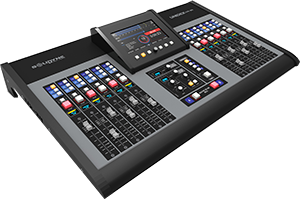 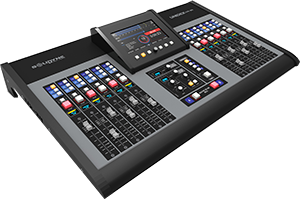 Paquetes de bits ordenados
en ventanas temporales (slots)
FLOW-1        2           3          4
Red LAN Conmutada
FLOW-1        2           3          4
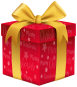 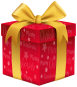 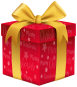 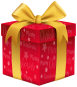 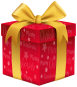 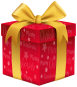 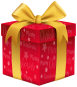 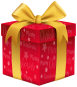 sincronismo
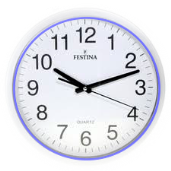 sincronismo
Los paquetes son enviados y recibidos en la red LAN con clock sincronizado en todos los dispositivos que acceden a la misma. De esta manera son transportados con retardos menores a una milésima de segundo.Es posible manejar 1024 canales en una red de 1 GB. Cualquiera de los 512 transmisores puede ser recibido por los 512 receptores.  Sin embargo esta sincronización NO PERMITE el uso de WiFi ni Internet; por eso la UX24 maneja salidas separadas para RTP, que otras consolas rara vez ofrecen.
17
El sistema DANTE  AES67
Desde los inicios de esta tecnología han existido protocolos de interconexión como el CobraNET, el LiveWire, Ravenna, etc. Actualmente hay una polarización de la industria de audio en favor del protocolo DANTE creado por la empresa Audinate.

Solidyne ha sido licenciada para emplear este protocolo de interconexión en sus consolas de audio y procesadores digitales, lo que los hace compatible con otros productos fabricados por 350 empresas alrededor del mundo
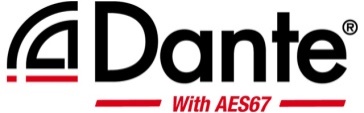 18
Consolas IP Autónomas
Hemos visto que las consolas de audio IP con Dante AES67 son una muy buena solución
Pero también es cierto que obligar a una radio a que TODAS las conexiones sean IP es riesgoso pues TODO el audio que va al aire pasa por UN solo cable de RED. Por eso si la red se cae... la radio sale del aire
Además numerosas conexiones tales como micrófonos cercanos, auriculares, computadoras, lineas telefónicas y celulares los tenemos al lado de la consola… Por lo tanto lo ideal es ingresarlas  directamente, permitiendo que los Estudios sean más económicos de instalar y compatibles con las consolas analógicas que reemplazamos.
Una consola digital que maneja entradas y salidas conectadas directamente a ella  se llama Autónoma 

Por estas razones en Solidyne hemos elegido crear la nueva tecnología UNIDEX (UNIversal-Desk-with-EXternal adapters) que es un importante avance sobre otros productos del mercado.  UNIDEX emplea Dante AES67 para IP pero es también una consola Autónoma; tiene lo mejor de ambas tecnologías.
 Por lo tanto su radio estará SIEMPRE al aire, aún si se corta la red.
Y su inversión será mucho menor de lo que Ud esperaba… Y sin cables a la vista.
19
Ejemplo de FM Vorterix en Buenos Aires
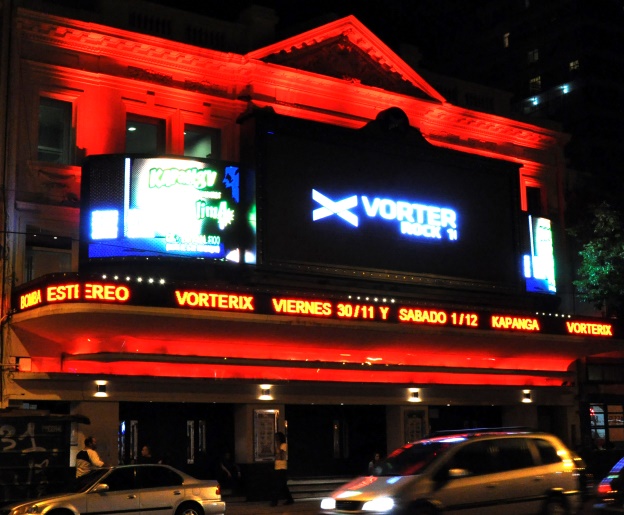 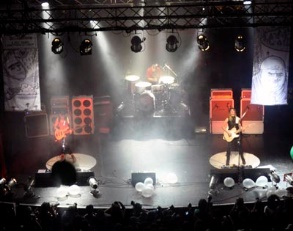 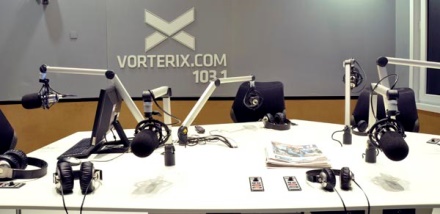 Estudio principal

Sala de Control
Auditorio bandas de Rock
AoIP
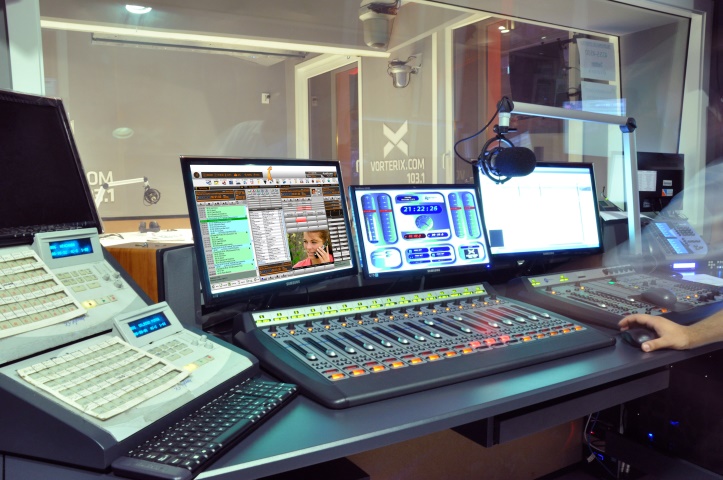 Cuando Solidyne realizó la instalación integral de FM Vorterix empleando el software AUDICOM  de Audio + Video,  también recurrimos a consolas IP para cubrir las grandes distancias entre los estudios y el Auditorio
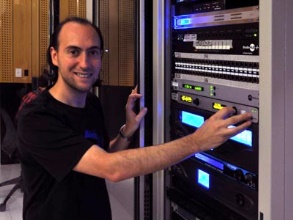 Transmisión remota con AUDICOM del festival Lollapaluza
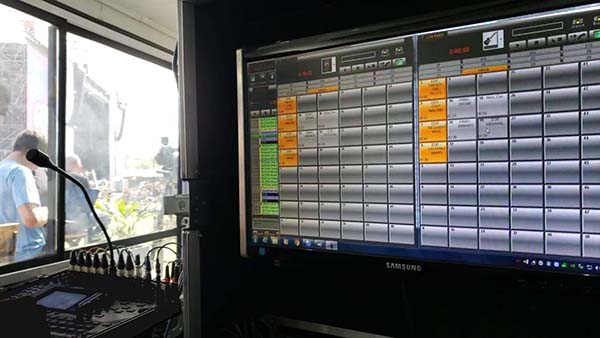 Rack de
Control
20
Consola UNIDEX UX24
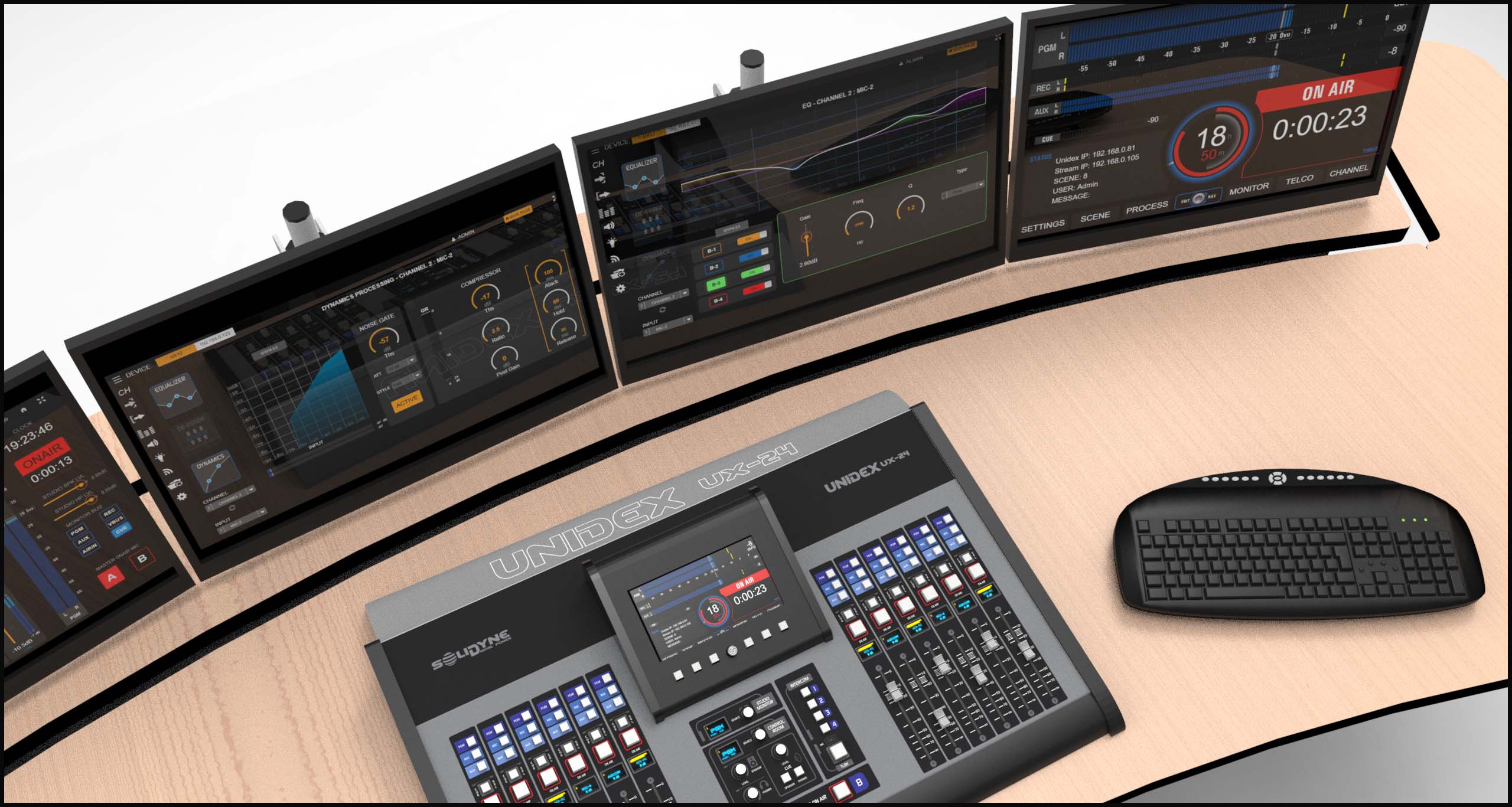 La consola Solidyne UX24 le brinda un control técnico elegante que le parecerá una nave espacial… sin cables a la vista
21
Adaptadores UNIDEX
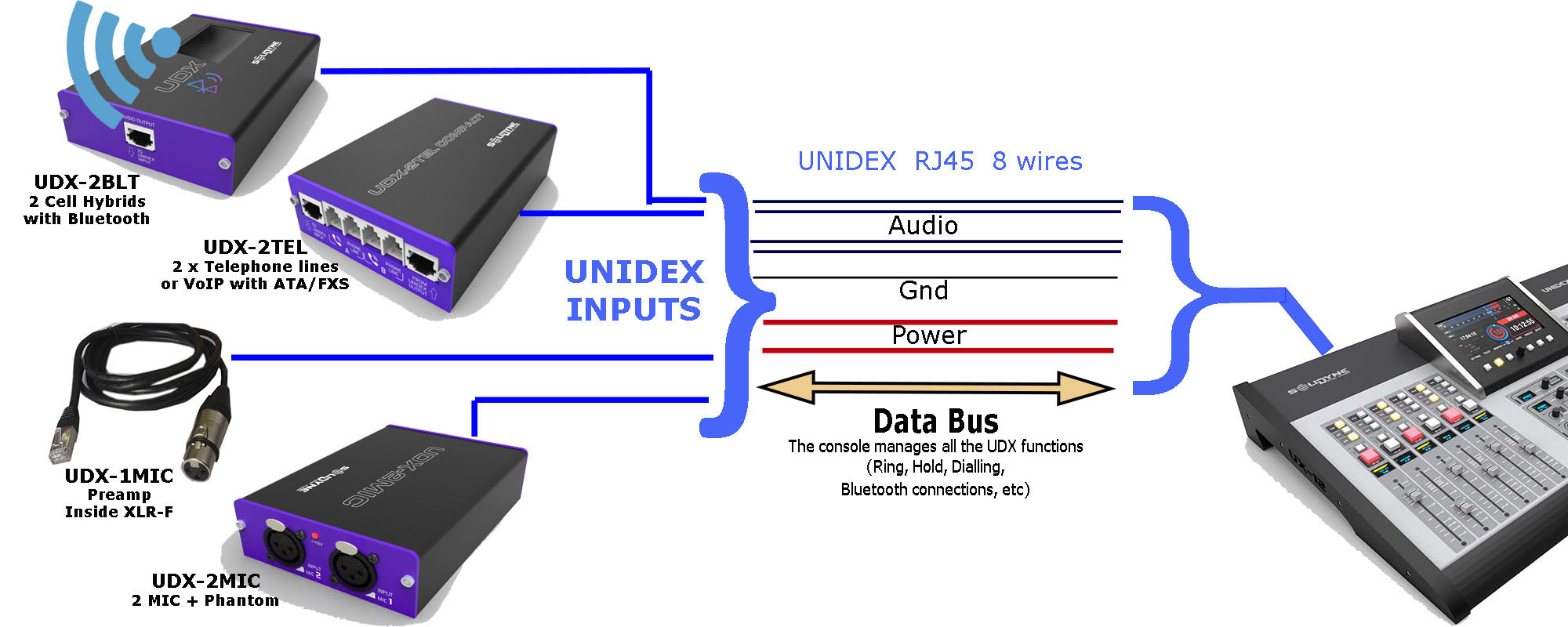 UNIDEX es una tecnología que permite FLEXIBILIDAD  TOTAL; algo que ninguna otra consola del mercado posee.
Soporta  16 entradas UNIDEX que pueden convertirse en micrófonos, lineas telefónicas, telefonía IP, celulares conectados por Bluetooth, entradas de audio Bluetooth Stereo y todas las tecnologías que se inventen en el futuro
Todo manejado desde el panel de la consola y permitiendo el uso en modo conferencia con bus Mix-Minus
Si a esto agregamos los 16 canales USB que la consola posee, podemos manejar las comunicaciones también desde la PC, asi como software de cámara de reverberación , efectos  FX y todos los plugs-ins  VST  UNIDEX es una nueva tecnología  que le permite realizar todo lo que su imaginación sueñe…
22
Consola UNIDEX UX24
Los Adaptadores UDX
Permiten manejar ocho comunicaciones TELCO simultáneas en conferencia

La tecnología UNIDEX es la única del mercado que convierte al panel de una consola en un verdadero Centro de Comunicación  en donde es posible hacer conferencias perfectas de periodismo por Skype, LinPhone, telefonía fija, Telefonía IP y celulares conectados digitalmente por Bluetooth
Todo manejado desde el panel de la UX24
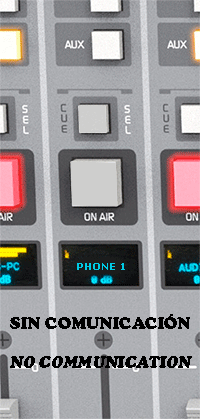 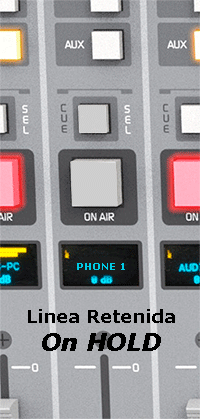 23
También se pueden manejar llamadas y lineas TELCO desde la PC de la consola
La PC con pantalla touchscreen permite discar y manejar líneas telefónicas o recibir llamadas de celulares o cualquier otro medio de comunicación futuro
24
Conexion de Pc remota a UX24 usando DANTE
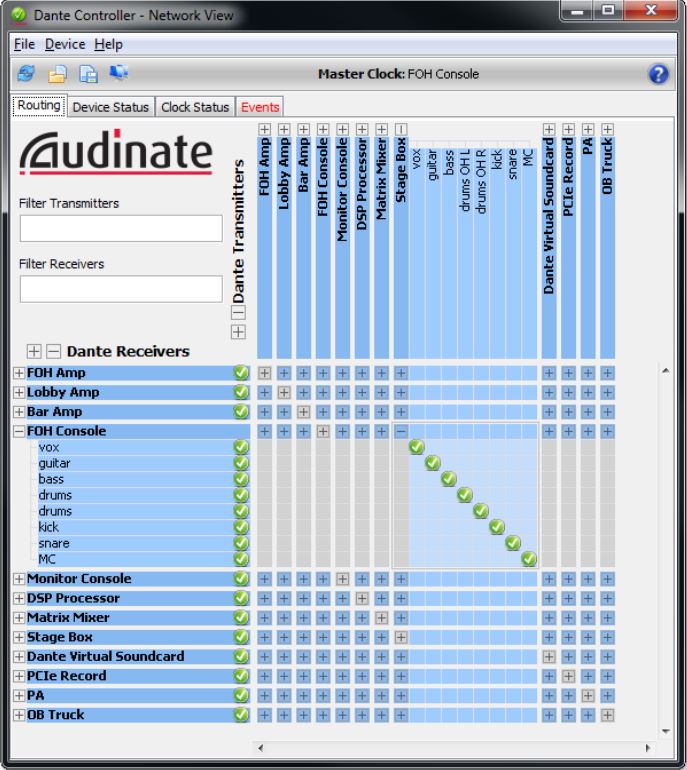 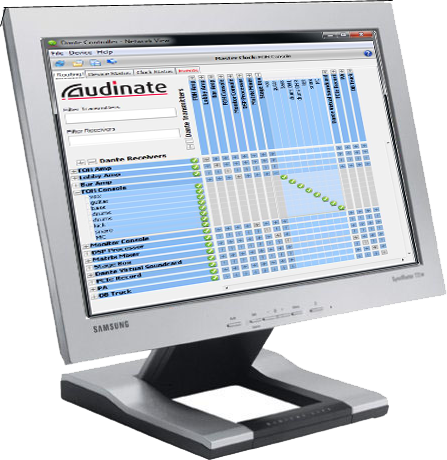 Red LAN de la radio conectada a UX24
Para conectar PCs cercanas a la UX24 se emplea la salida USB de la consola de  4 canales estéreo.

Pero si la PC está lejos se emplea un Driver Dante para crear una placa de audio virtual conectada a la consola UX24
Con el software Dante Controller  podemos ver TODA la red de dispositivos , hasta 1024 canales. De esta manera con un simple click se conectan los canales que reciben señal y los que la transmiten. Esta matriz es la forma más flexible de manejar una radio moderna  reemplazando los antiguos  patch panel
25
Consola UNIDEX UX24EL NUEVO UNIVERSO TECNOLÓGICO PARA SU RADIO
Con una sola UX24 puede manejar varios estudios remotos por IP
con PC normales
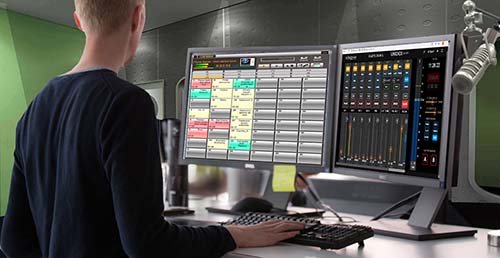 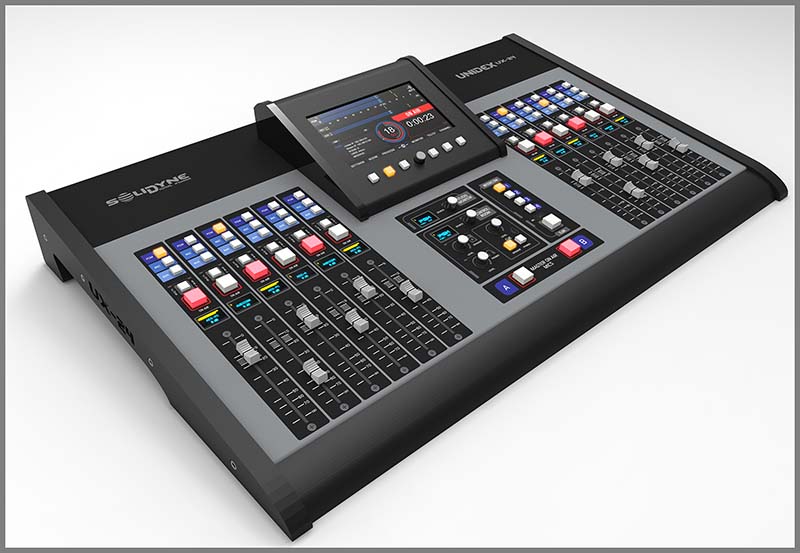 16 x 16
28 in x 32out
8 canales Dante
16 canales
Autónomos
Convertibles a 24 si no se usa la red DANTE
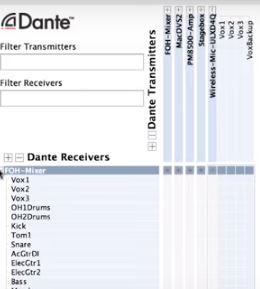 Con una PC touchscreen puede manejar música, efectos y toda la consola UX24
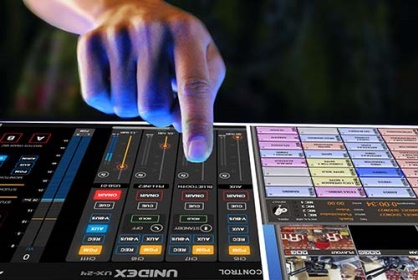 Salida de streaming Icecast /Shoutcast
Salida de Stream AoIP
Discovery
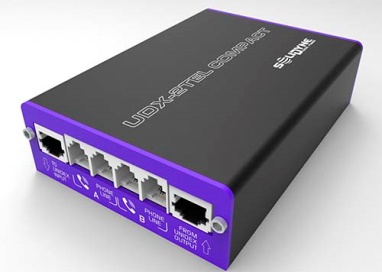 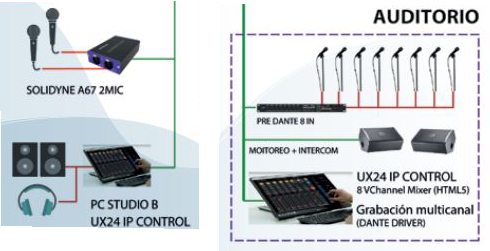 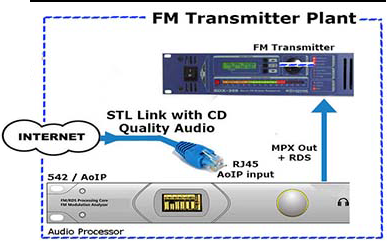 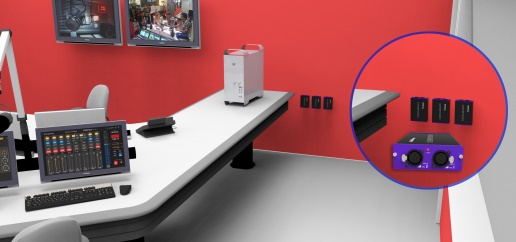 Adaptadores para líneas telefónicas, celulares por Bluetooth, VoIP y futuras tecnologías
Micrófonos de estudio conectados
Por cables STP Cat5
Estudios y auditorios remotos. Conexión con otros equipos DANTE compatibles
Salida RTP-AoIP para conectarse con planta transmisora
26
La consola UX24 puede ampliarse en minutos
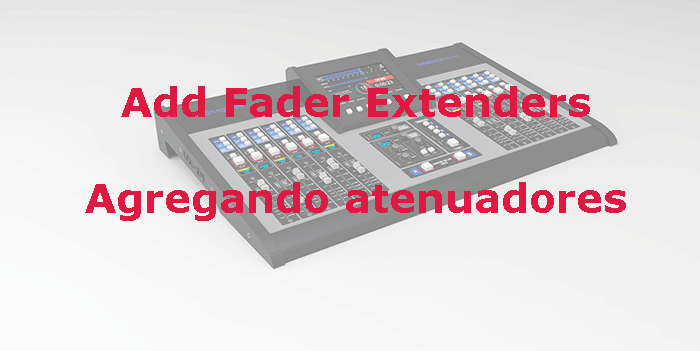 Los 24 canales se manejan con 12 atenuadores en la consola y 12 atenuadores virtuales desde la pantalla touchscreen o en forma remota desde las PC’s de los estudios. Pero si se desea también pueden agregrse atenuadores en cualquier momento y en pocos minutos
27
Procesadores de Audio IP
La nueva tecnología de los 
procesadores digitales Solidyne 542
Self Aligned también se maneja por IP
Nuevas tecnologías en procesadores de audio digitales
El Solidyne 542 de cinco bandas  es el único procesador del mundo que emplea la tecnología
Self Aligned  (Auto Ajustable)  Pues tiene un analizador digital DSP de la señal de FM conectado a una antena. 





La antena recibe la señal de FM y analiza matemáticamente los  datos generando páginas HTML  para ajustar remotamente  la modulación, tono piloto, separación de canales, etc
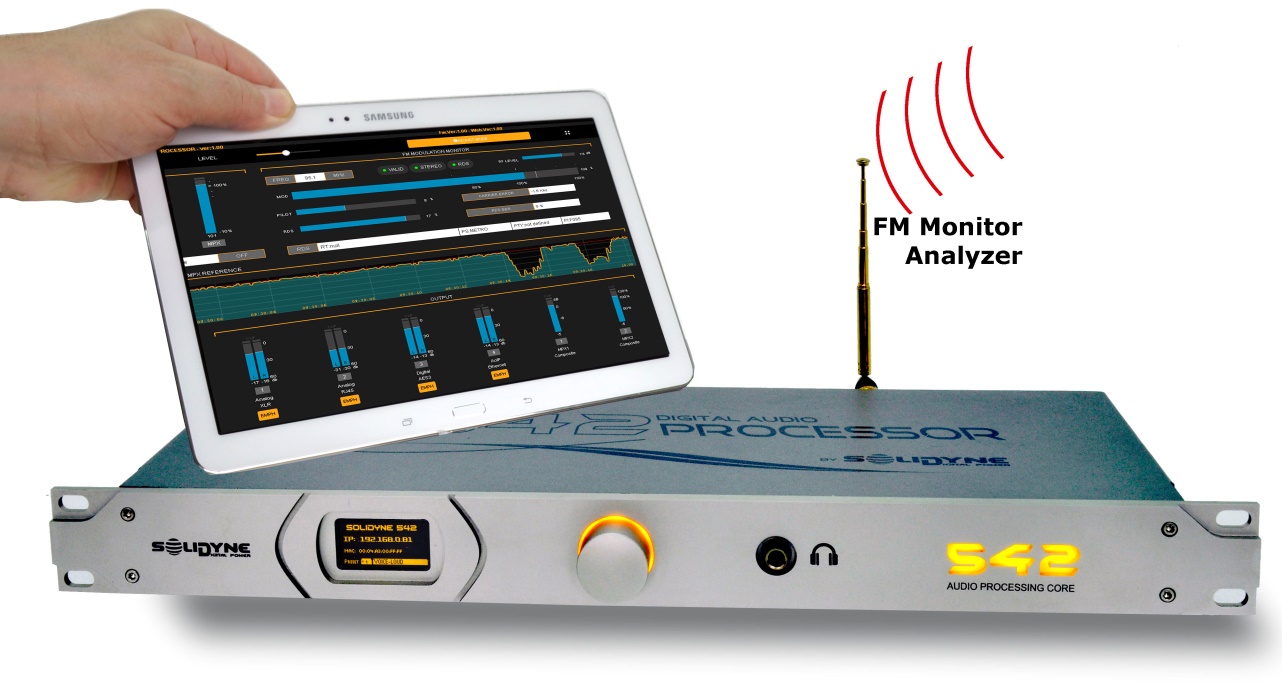 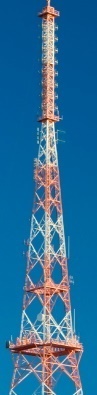 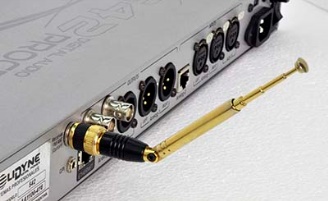 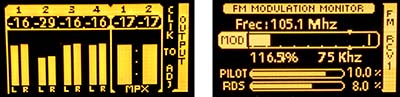 29
Los Procesadores Self Aligned
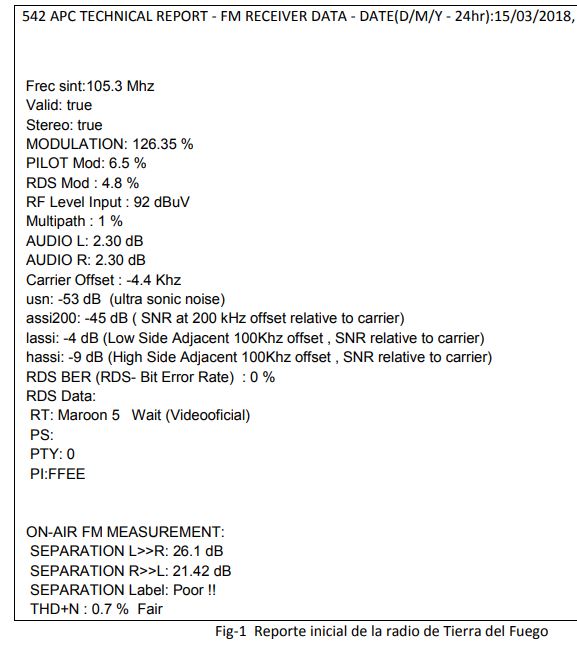 Este es un ejemplo real de una radio en Tierra del Fuego, en la ciudad más austral del mundo. Observar que solamente tenemos 21 dB de separación de canales debido a las ondas estacionarias en el cable coaxial y la antena y además estamos sobre modulando y los tonos pilotos están incorrectos. Estos errores deterioran la calidad de audio y reducen el alcance de la emisora
En pocos minutos desde 3.000 Km de distancia y mientras la radio irradia su programación normal pudimos corregir con estos nuevos valores
Oprimiendo un botón en la pantalla remota, en 3 segundos se obtiene la medición de 24 parámetros de transmisión.
Esto se hace con la radio en el aire y sin molestar a los oyentes

Ningún Monitor de FM, aún los más costosos,  puede obtener estos datos con la radio al aire
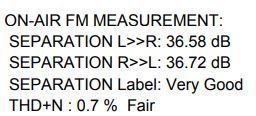 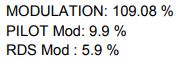 NINGUN procesador de audio del mundo hubiera podido corregir la separación de canales debida a ondas estacionarias
Ahora la separación de canales pasó de “Pobre” a “Muy Buena” La modulación está por debajo del 110 % (valor aceptado en muchos países)  y  también ambos pilotos son correctos 

Este “servicio IP” que brinda Solidyne sin costo nos ha permitido ajustar remotamente a radios en USA y Europa. Pero también en las alturas de NEPAL o en Burquina Faso  y en cualquiera de los 65 países  a los que exportamos.
Este fue el reporte inicial de la radio ajustada por los técnicos locales.
Notar que la separación de canales es mala
30
Por primera vez todas las radios del mundo pueden medir la calidad de sonido al aire de sus emisoras de FM
Las radios siempre necesitaron poder medir su calidad de sonido en el  aire. 
Antes del 542  era imposible hacerlo.

Estas mediciones se realizan mientras la radio está al aire, sin molestar a los oyentes
El valor de “THD+N” nos da el Porcentaje de Distorsión Total, es decir del 542 + transmisor + antena.Para ser inaudible la distorsión debe ser menos del  0,1 %
Aquí vemos  el resultado de un transmisor de una marca económica popular. Tiene 7 veces más distorsión que el umbral de audibilidad.
Casi toda la distorsión es debida al transmisor, cuando el procesador es digital y la antena tiene baja ROE
Vemos aquí las excelentes especificaciones de una radio ajustada con el 542 y usando un transmisor RVR  con excitador PTX-30 
NO TIENE DISTORSIÓN AUDIBLE
31
Interconexión IP de Procesadores
Internet o enlace microondas 5.8 GHz
Salida 
AoIP
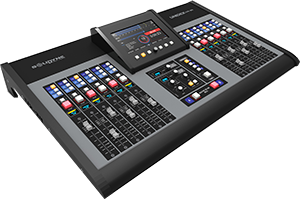 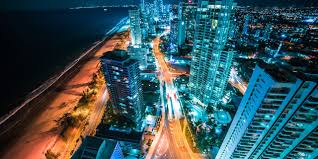 RED LAN
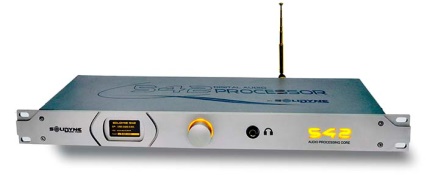 RED LAN
Solidyne 542/AoIP
El enlace a planta transmisora con la UX24 es directo y de calidad perfecta pues se realiza digitalmente con calidad CD
No requiere adquirir un enlace digital
Otras consolas Solidyne con opción AoIP también puede conectarse de esta manera.

Si el transmisor está ubicado en el mismo edificio de los Estudios, es posible conectar un procesador de modelo 542/A67a la red DANTE
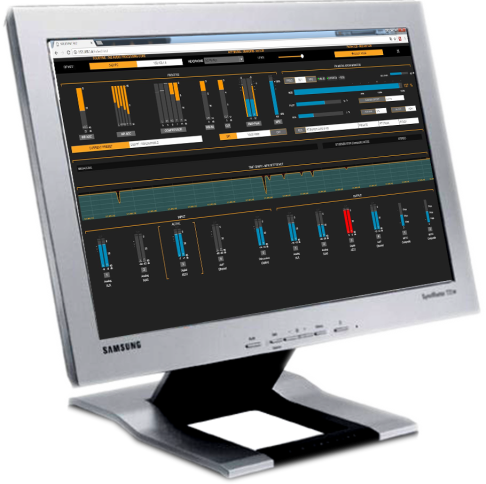 Desde esta PC se opera al  procesador 542 en planta transmisora y se monitorea la calidad de transmisión con el Monitor de FM
32
Transmisiones digitales desde Exteriores
Nueva tecnologia:  Real Time Tunneling
Las transmisiones remotas son el corazón de una radio de Deportes o Periodismo
Tanto en las radios de FM como en las nuevas radios On-Line de streaming,  las transmisiones de exteriores son cada vez  más importantes
Hoy muchas radios realizan conferencias de periodistas ubicados en estudios de ciudades o países diferentes. Ya no basta una simple llamada telefónica. Es necesario realizar conferencias sincronizadas  entre estudios remotos con varios micrófonos profesionales.
En transmisiones deportivas  además de transmitir el partido también se deben  insertar anuncios comerciales en ESTEREO. Además los periodistas de los Estudios de la radio  deben  entrevistar a los jugadores importantes y esto requiere trabajar en full duplex sin retardos molestos.
34
Las radios líderes trabajan con Audicom en exteriores
Recital de  One Direction en 2014 para 250.000 espectadores Transmitido en estéreo   por Radio Coca Cola
Transmisión desde la cancha de Boca,  2019, Argentina
FM Vorterix
Festival Lollapalooza 2019
270.000 espectadores
35
Las transmisiones remotas son el corazón de una radio, tanto para Deportes como para manejar estudios sincronizados en varias ciudades
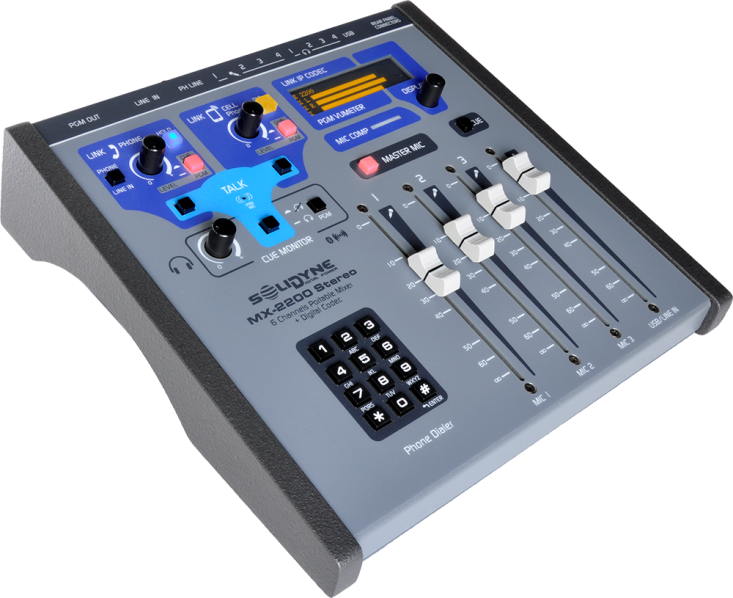 La consola portátil digital estéreo MX2200 maneja 4 canales de MIC, 2 canales de línea estéreo, uno con entrada digital USB y 2 Hibridos telefónicos; uno de línea física (POTS)  y otro de celular conectado en forma inalámbrica con Bluetooth.
Puede instalarse también en Estudios pues tiene Tally light y salida con muting para altavoces. Su ultra-baja distorsión del 0,01 %  brinda la calidad de  sonido de un CD

Incluye una computadora miniatura de 4 núcleos de  64 bits @ 1,5 GHz. Un display OLED de alto contraste  permite operar a la luz del día.
Es liviana por el uso de baterías Litio-Ion y gabinete de duraluminio

La comunicación remota digital es instantánea, como si fuera telefónica y se realiza sin tener conocimientos técnicos empleando la nueva tecnología :
Real Time Tunneling
36
Real Time Tunneling
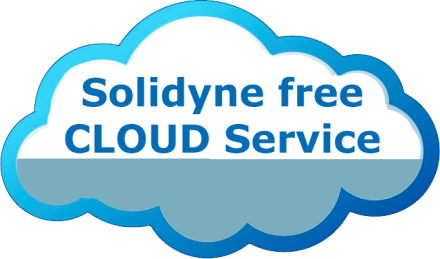 ESTUDIOS
La transmisión se recibe en estéreo  de varias maneras
MX2200: Rápida conexión en 3 pasos automáticos:
1
2
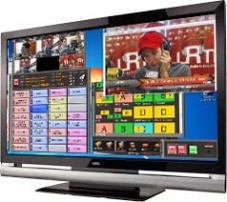 1 – Puede recibirse sin ningún equipo especial desde una PC con software gratuito
Pide el SIP URL
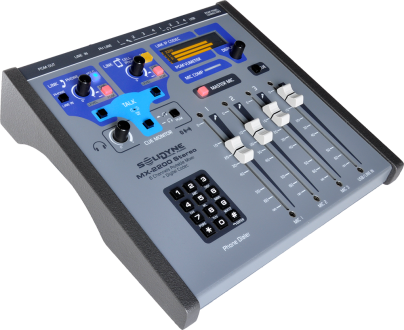 El hosting obtiene el SIP URL y lo envía  a la MX2200
2 – Puede recibirse con una consola MX2200 para formar un centro de noticias sincronizado con el 
     remoto
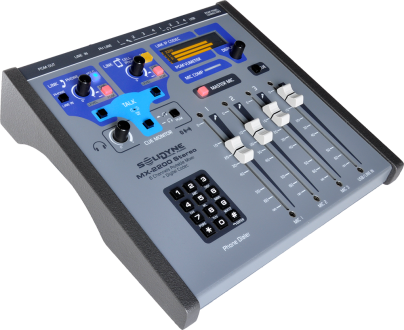 3
Enlace directo sin retardo
Por Túnel  en full duplex
El periodista selecciona, desde un listado grabado en la MX2200, con cuál dispositivo se conectará. Por ejemplo: elige en el display: 
FM SOL ESTUDIO A 
La MX2200 pide al servicio en la nube que obtenga la dirección SIP del dispositivo. Una vez obtenida se transfiere a la MX2200 para que realice un Túnel  tipo VPN.
Se establece una conexión sin retardo en dúplex, como en telefonía IP, pero en estéreo de alta calidad de audio
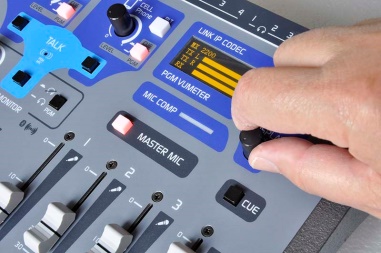 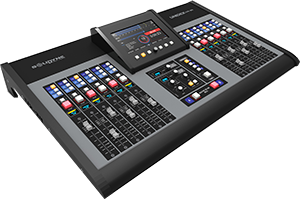 3 – Puede recibirse  por la entrada AoIP de la UX24 para enviar la consola remota a un atenuador de entrada de la UX24 y a su vez transmitir las preguntas de los periodistas locales
37
Si no le alcanza la velocidad de Internet en un Estadio…  use Channel Bonding
Existen estadios grandes en los que Internet no es buena. Sobre todo cuando el público comienza a enviar fotos y mensajes…Para eso se inventó el channel bonding que es un servicio que permite sumar la velocidad de varias entradas de Internet y que resuelve el problema en los grandes estadios.
La MX2200 por usar LINUX permite el uso de este servicio 
a partir de la versión 2.0 de software
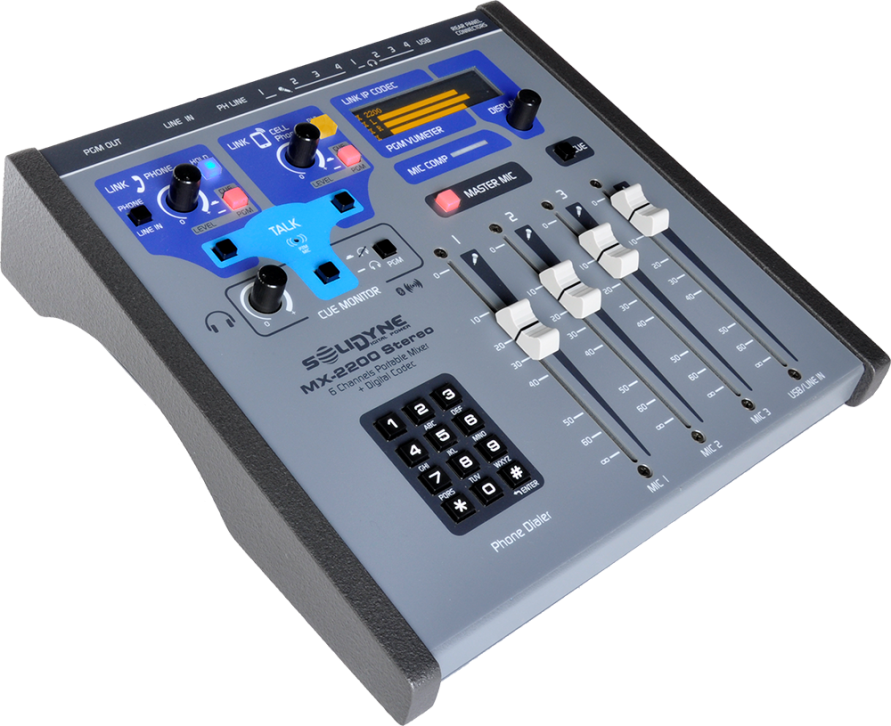 1 – Conexión Internet por cable ofrecida por el estadio
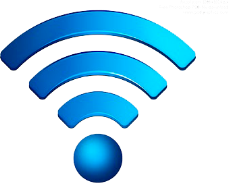 2 – Conexión WiFi del Estadio
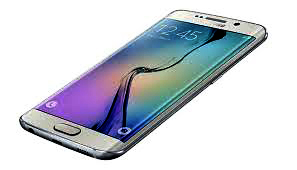 3 – Celular con 4G empleado en el modo “compartir” que permite enviar Internet 3G / 4G por WiFi
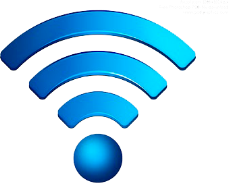 38
Conectividad de datos en una radio Inteligente
Las ventajas de esta 
tecnología
La conectividad en los estudios de radio inteligentes
Los sistemas digitales siempre pueden interconectarse para manejar audio. 

Es decir que podemos  usar software de automatización de una marca, consolas de audio de otra y  procesadores de una tercera.

Esto si bien permite transportar el audio,NO PERMITE intercambiar información entre equipos.
40
La conectividad en los estudios de radio inteligentes
La razón para esta falta de intercambio   es que aún no existen normas internacionales que lo permitan
Pero dado que Solidyne es la única empresa que fabrica TODOS los productos para un  Estudio de radio, hemos creado nuestra propia norma de interconexión de datos
Cuando Ud complete de a poco su cadena y finalmente todo sea Solidyne obtendrá como premio tener una Radio IP Inteligente
41
Las ventajas de la Radio Inteligente
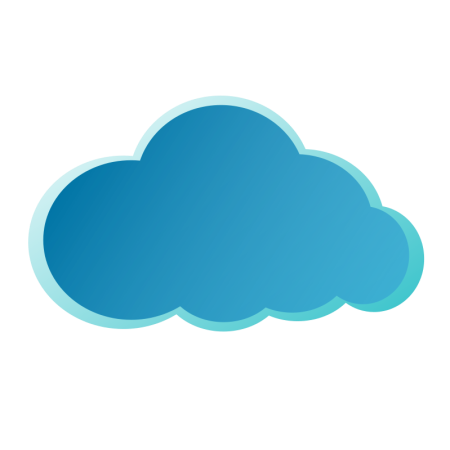 El Audicom informa al procesador el estilo del  tema musical en el aire para cambiar los presets de ajuste.
No es lo mismo JAZZ que ROCK...
La UX24 informa al CLOSE cual micrófono está activo para conmutar la cámara de TV
Internet o Microondas
Planta Transmisora
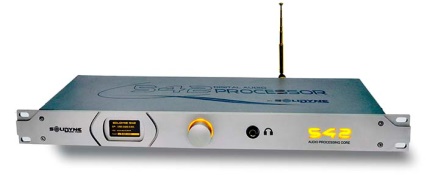 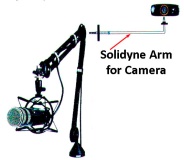 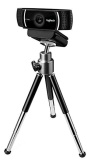 El procesador 542/AoIP está en Planta Transmisora y recibe datos sobre:

1-Estilo Musical (para cambiar ajuste)

2-La  UX24 le informa cuando los MICs
 están al aire para cambiar al modo “VOZ Locutores”

3-Desde la PC  de aire se informa si se trata de un programa de Periodismo para conmutar al modo MONO lo que multiplica por 4 la potencia de transmisión efectiva aumentando el alcance y evitando interferencias.
LAN
Consolas 
UNIDEX UX24
DX816/822AoIPcam
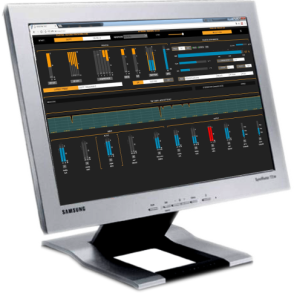 Una PC controla     remotamente al procesador  
y recibe 
mensajes 
sobre la calidad de la transmisión
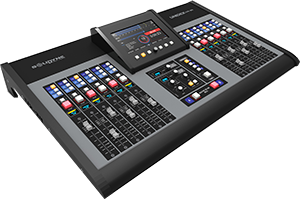 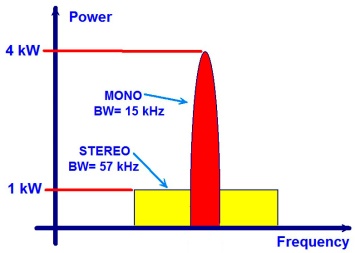 42
Gracias por su tiempo...
43